Estrategias para resumir un texto.5° básico Lenguaje y Comunicación
Estrategias de comprensión lectora:
Una estrategia que permite la comprensión de un texto es resumir. 
Resumir: es buscar lo esencial de los hechos, personajes o ideas indispensables para la comprensión de un texto, eliminando todo lo demás.
Pasos para resumir
1-  Lee silenciosamente todo el texto.
2. Sepáralo en párrafos. Recuerda que cada punto aparte marca el término de un párrafo
3. Lee por párrafos subrayando las ideas más importantes de cada uno. Si es necesario escribe notas al margen que para ti sean importantes.
4. Todo lo subrayado escríbelo en tu cuaderno.
5. Ordena lo escrito y redacta el resumen tratando de ser claro, exacto, coherente y fiel a lo que vas a resumir.
.6. Revisa lo escrito y suprime los términos inadecuados corrigiendo a la vez la puntuación y la ortografía.
Para finalizar
¿Qué hemos visto hoy? ¿Cómo comprendieron el texto? 
¿Qué estrategias de Comprensión lectora aprendieron hoy? 
¿Qué debemos hacer si no comprendemos lo que leemos? 
¿Escribieron  una narración empleando
los elementos estudiados?
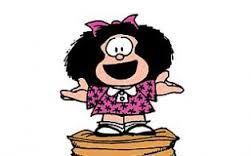